오타쿠의 문화
8조
전민규,한동규,손영민,김기탁,최승민
오타쿠란 무엇인가
특정 관심사에 극도로 깊이 빠져 관심사에 대한 프로는 아니지만 전문가 수준의 지식을 소유한 사람
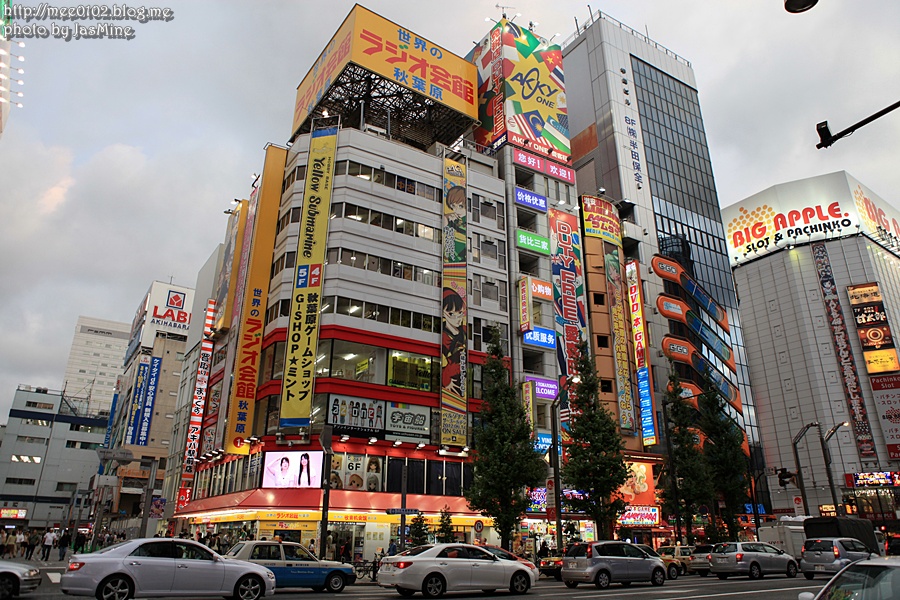 어원과 의미
오타쿠(お宅)라 부르면서 생겨났다
오타쿠의 정확한 의미는 없다
오타쿠와 다른 대상의 차이점
매니아
운둔형 외톨이
구분하기 애매한 기준
강도의 차이
자신만의 세계에 빠진다는 공통점이 존재
운둔형 외톨이는 타인과 관계 형성을 극히 꺼려함
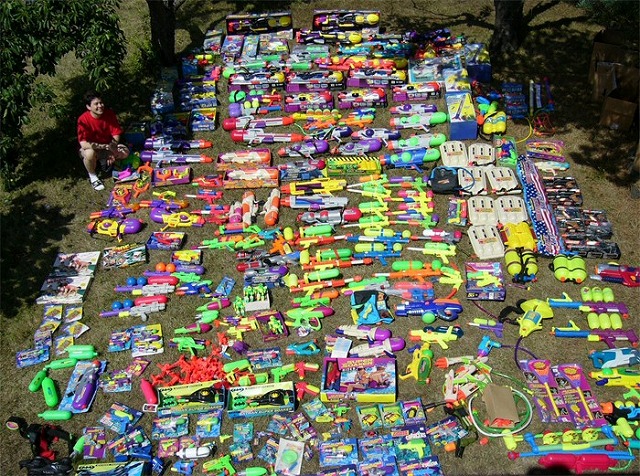 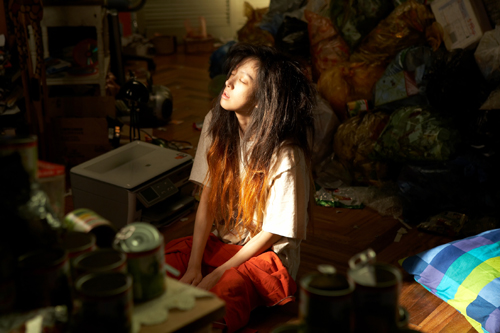 오타쿠의 종류
애니메이션
컴퓨터
밀리터리
철도
애니메이션 오타쿠
가장 대중적인 이미지
2D 캐릭터에 열광
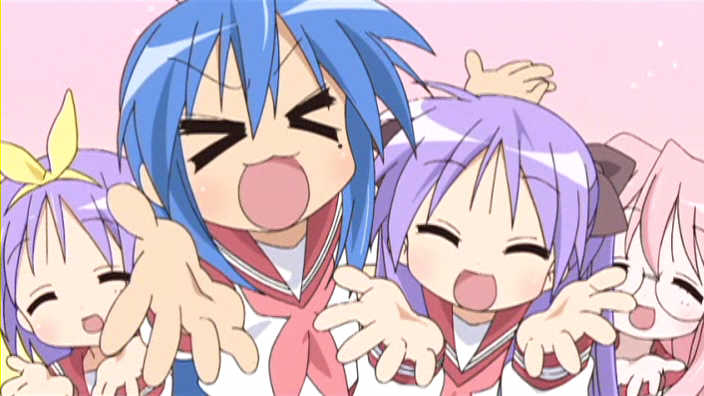 컴퓨터 오타쿠
잘나가는 제품군이나 성능에 민감
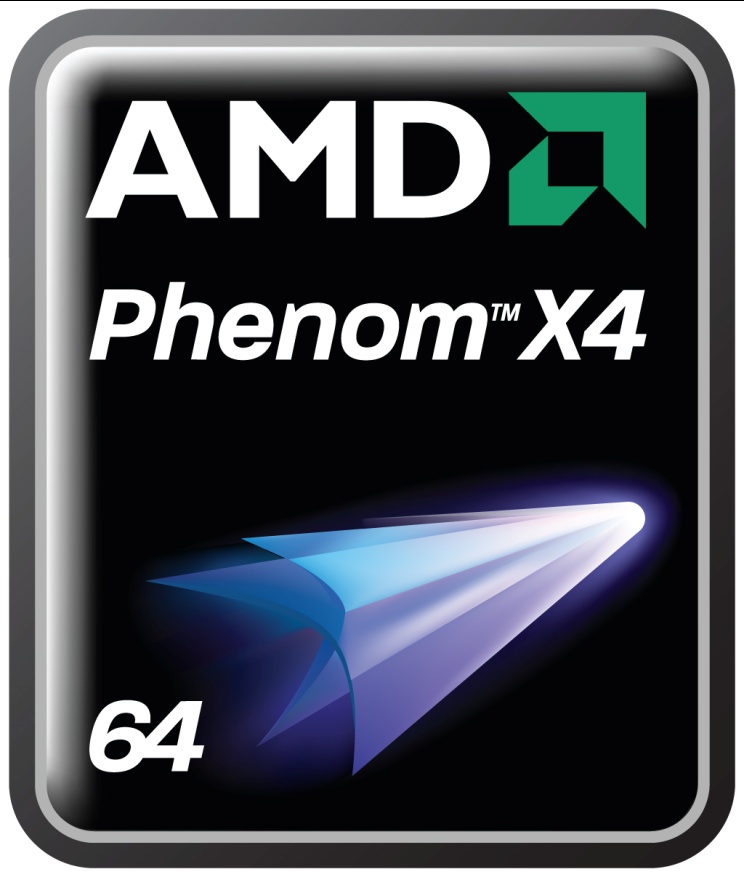 밀리터리 오타쿠
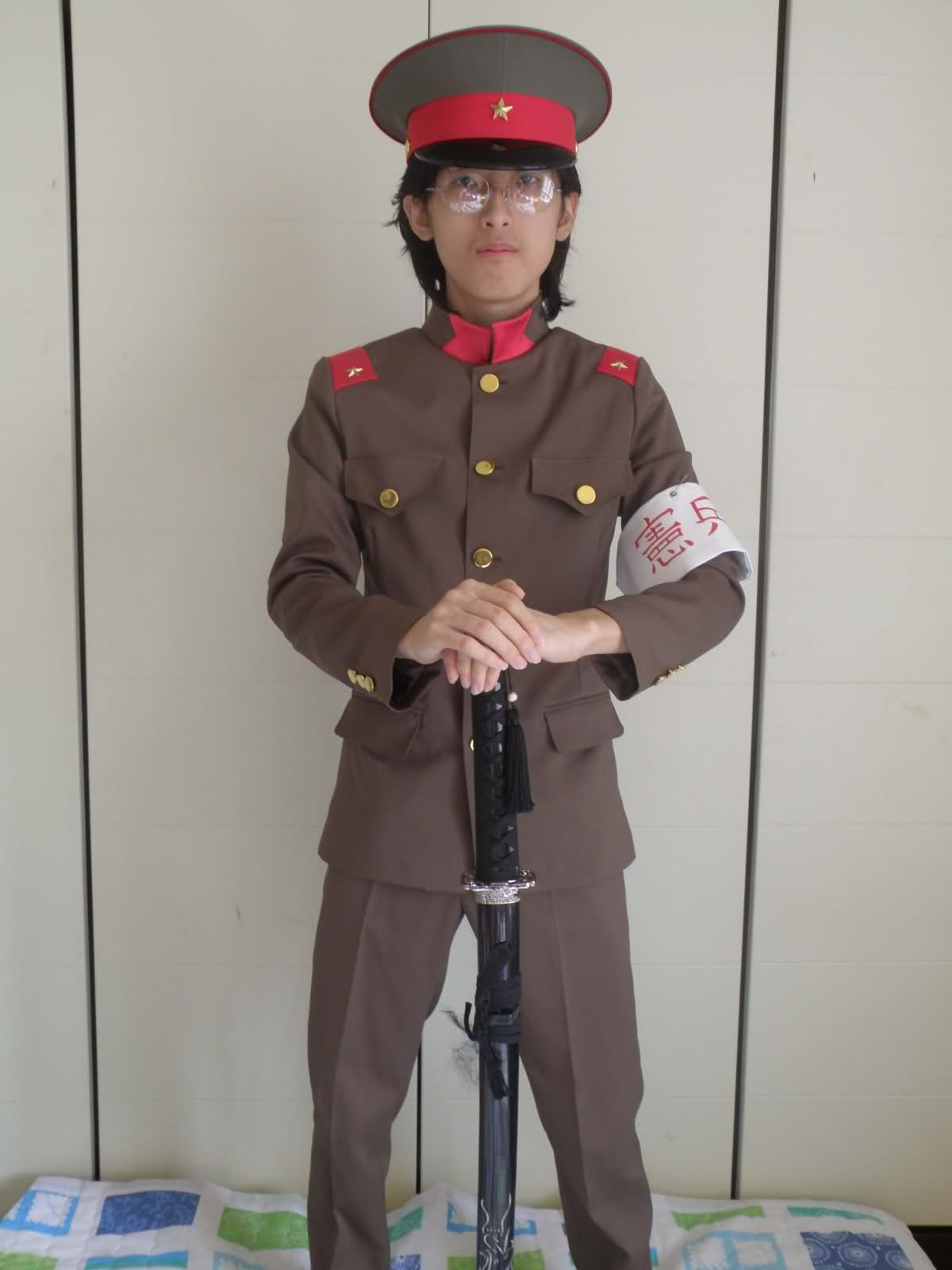 철도 오타쿠
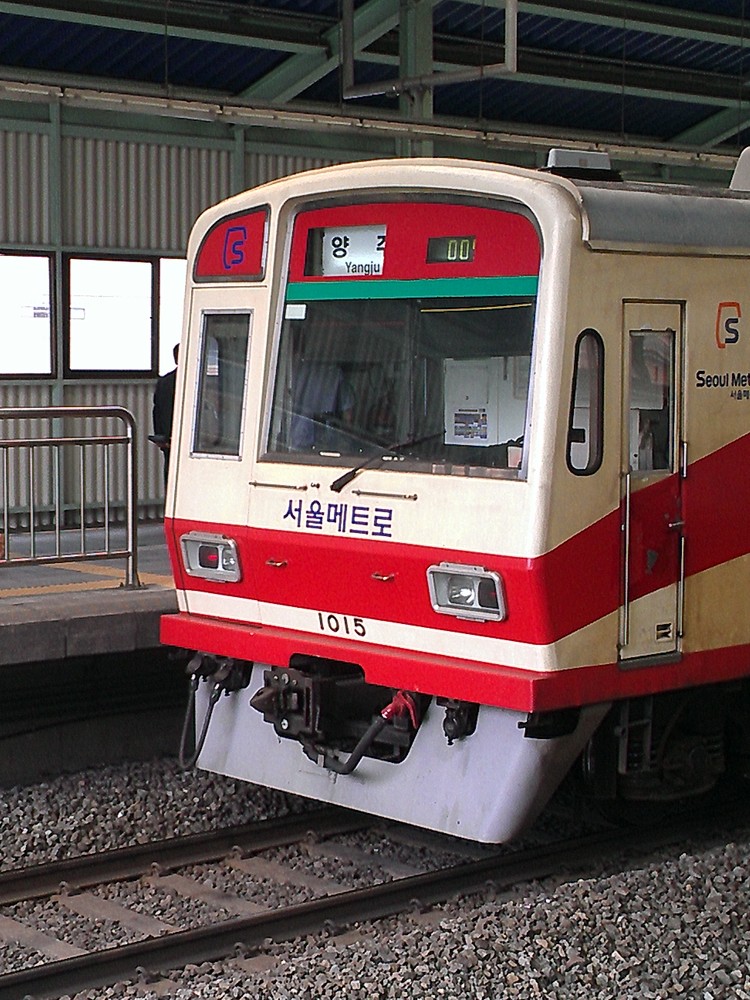 시대적 변천
쇼와 50년대의 애니메이션 붐

버블경기 시대 

에반게리온과 TV게임

일반 시장화와 범람
쇼와 50년대의 애니메이션 붐 (1970년 후반~1980년 중반)
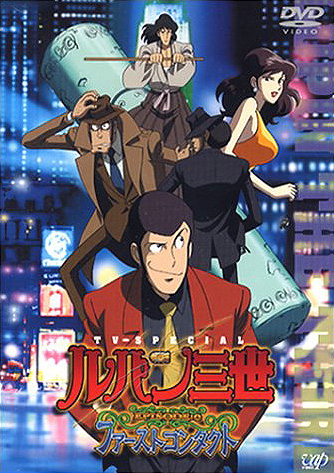 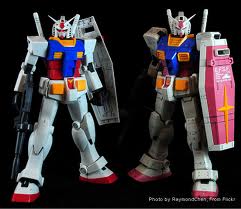 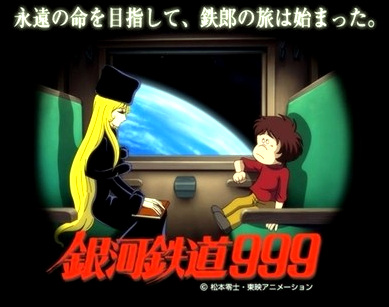 버블경기 시대 (1980년대 말기~1990년대초)
단종된 제품에 프리미엄이 붙어도 원한다면 오타쿠들은 망설임없이 구매
버블시대에도 불구하고 컨텐츠 비즈니스는 오히려 성장
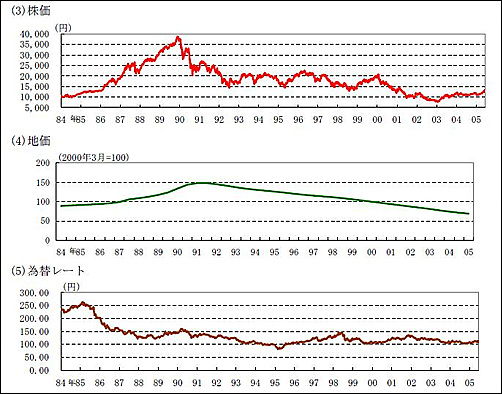 에반게리온과 TV게임 (1990대 후반)
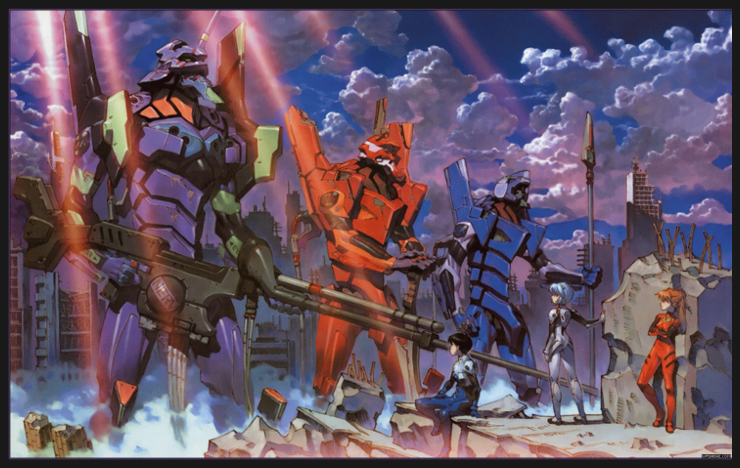 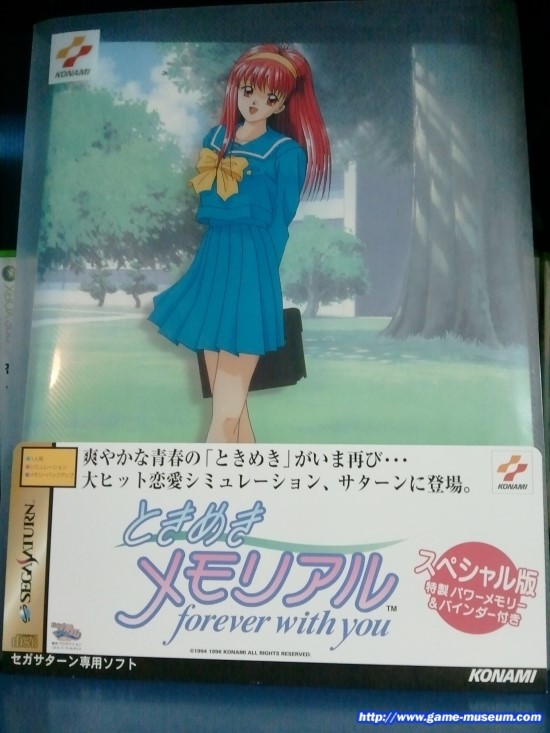 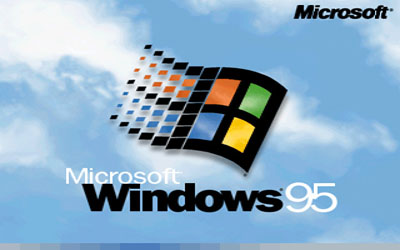 일반 시장화와 범람(2000년대~현재)
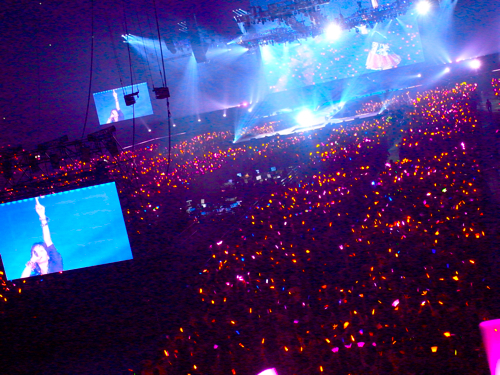 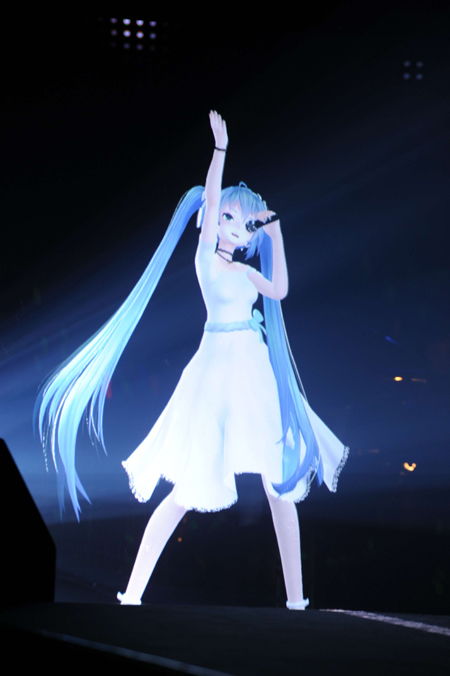 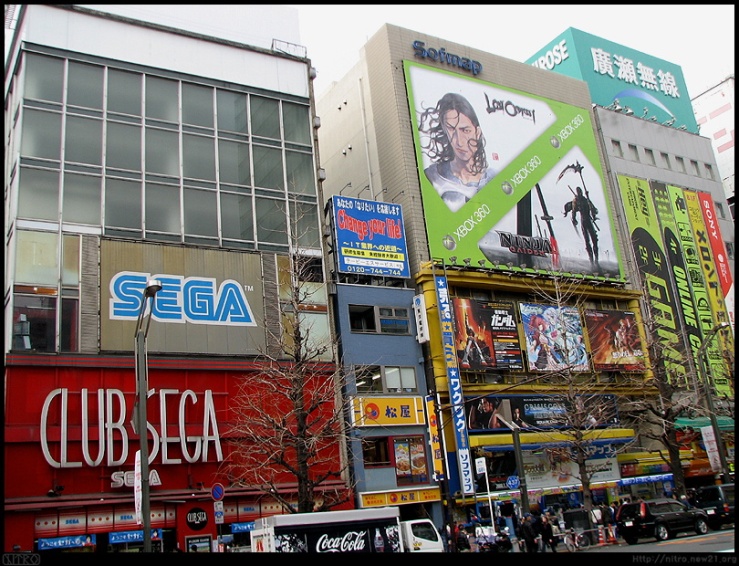 오타쿠 문화의 관련사례
지역부흥

오타쿠 시장의 경제규모

다양한 활동과 제작

도쿄・사이타마 연속 유괴 살인사건

아키하바라 살인사건
지역부흥
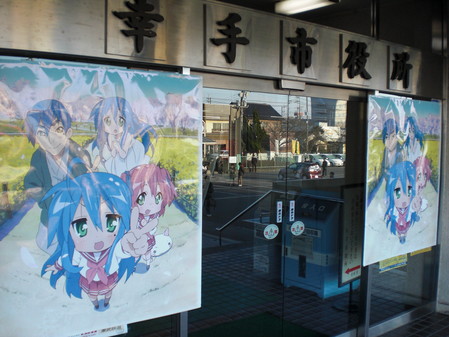 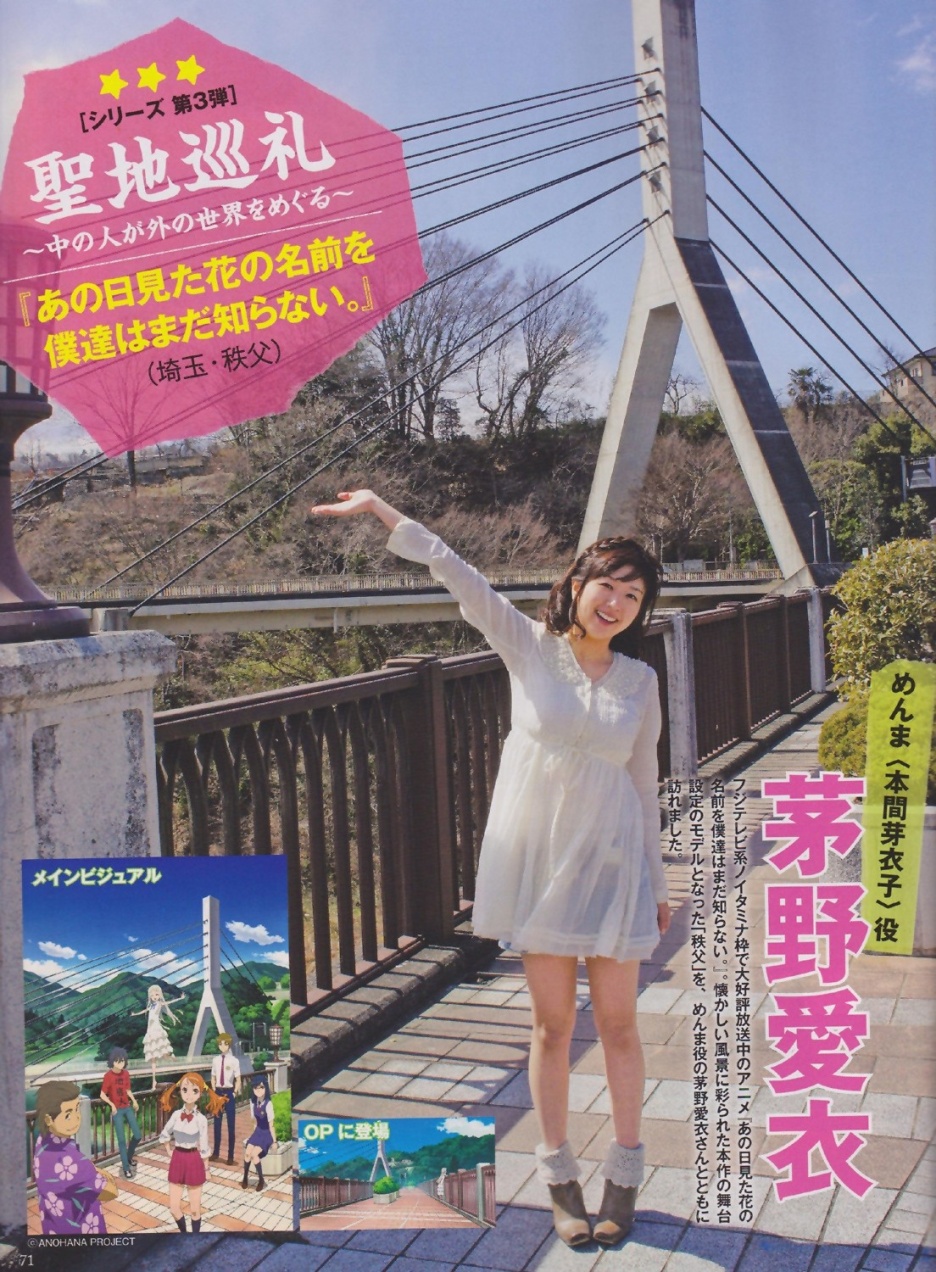 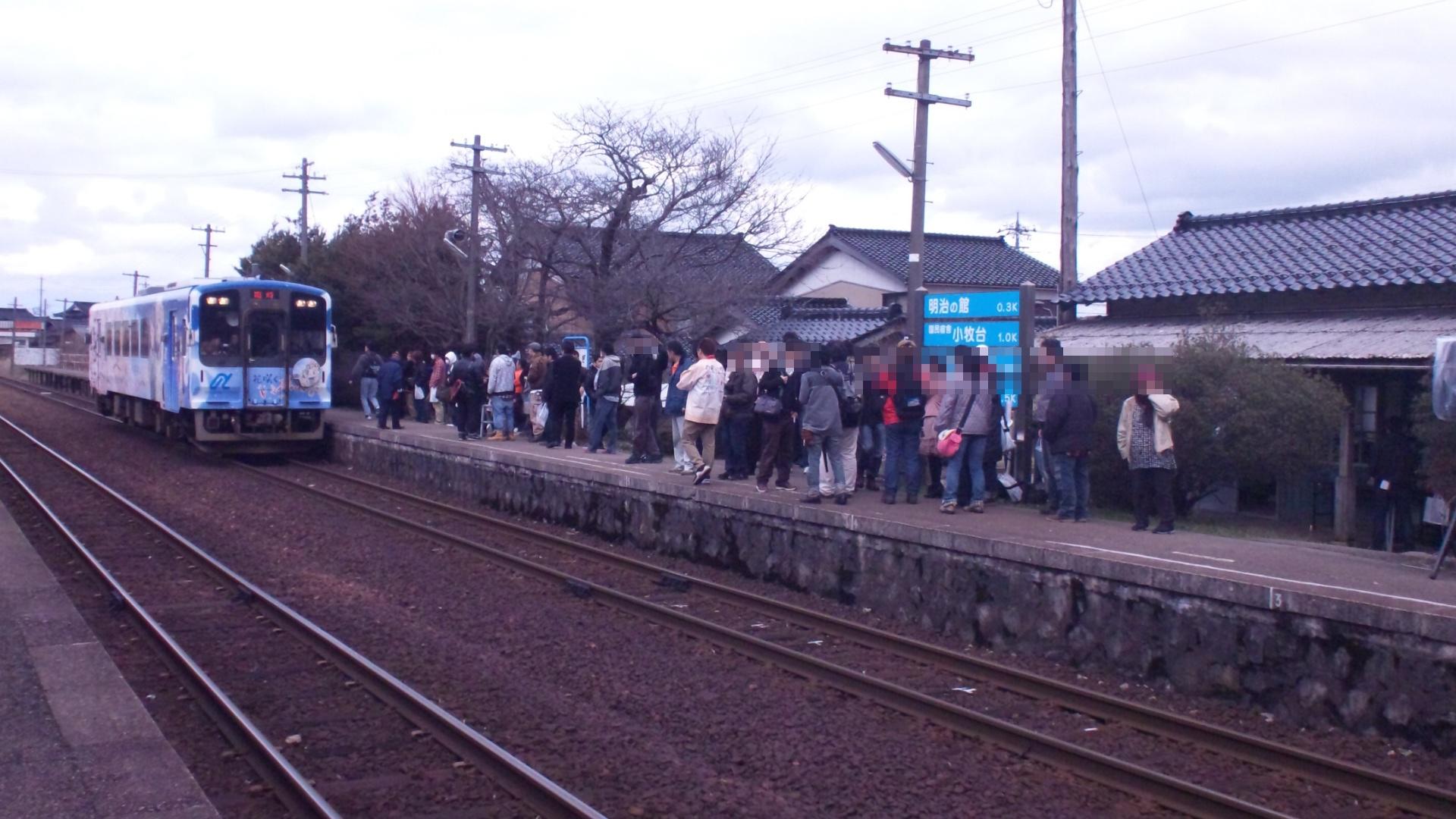 오타쿠 시장의 경제규모
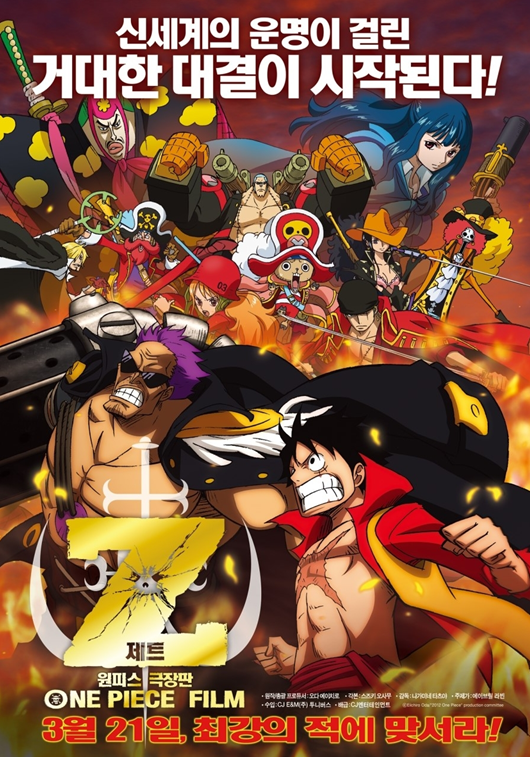 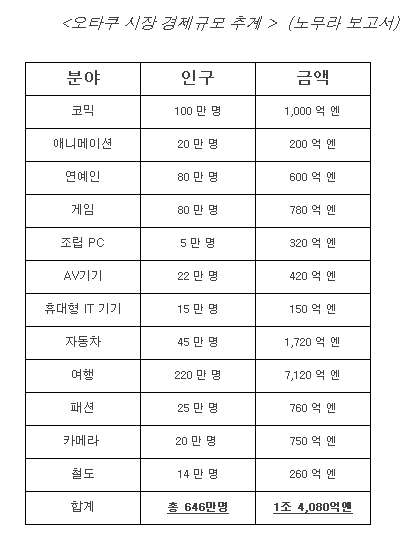 다양한 활동과 제작
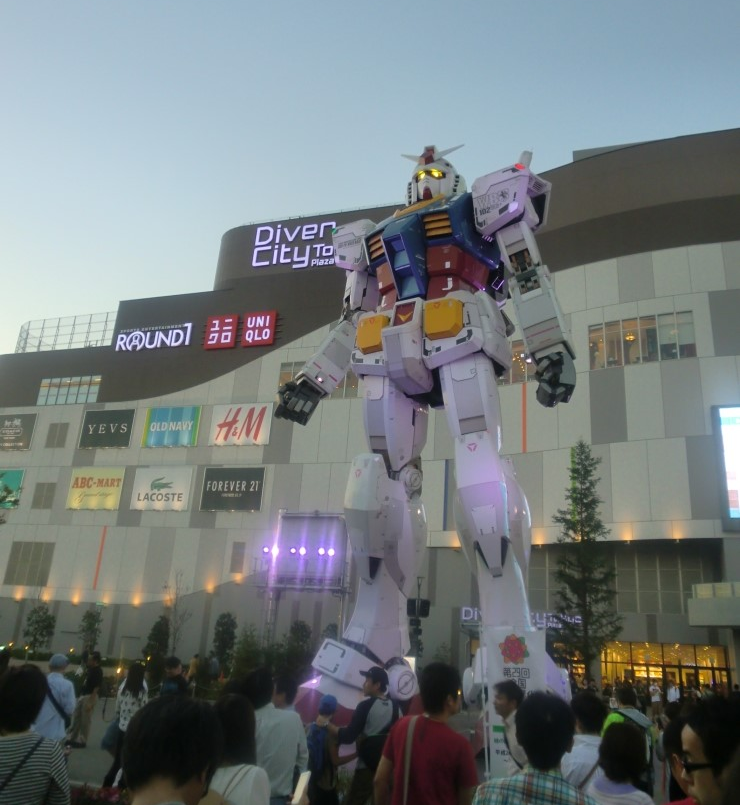 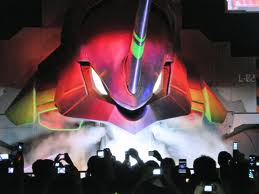 도쿄 ・사이타마 연속 유괴 살인사건
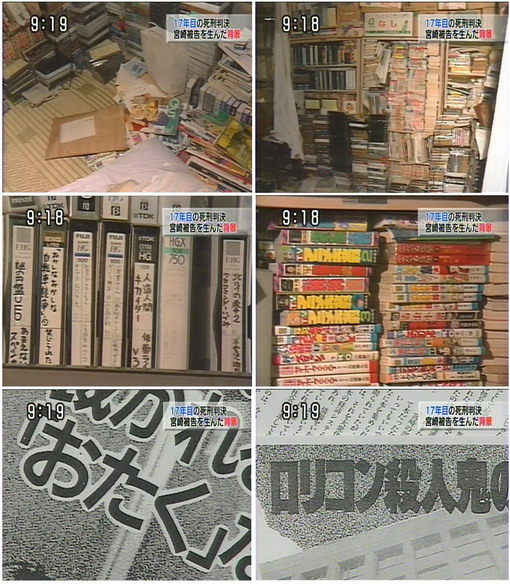 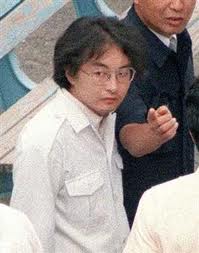 아키하바라 살인사건
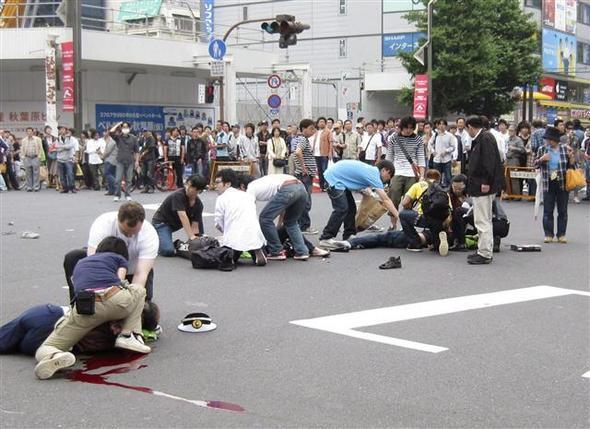 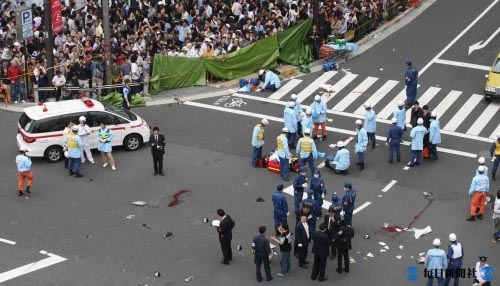 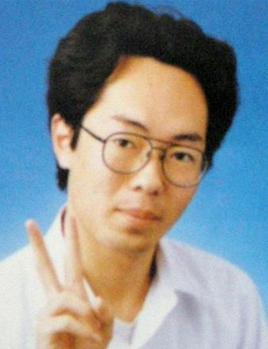 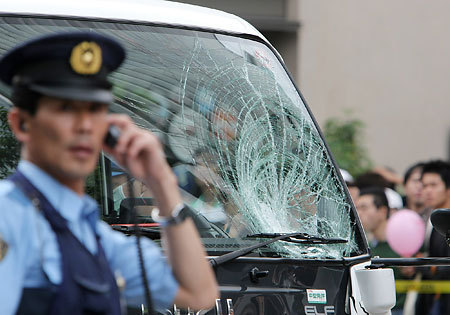 사람들의 인식
부정적인 인식

긍정적인 인식
부정적인 인식
잠재적 범죄자
제정신이 아니다
기분 나쁘다
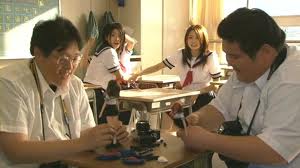 긍정적인 인식
특정 분야 전문가로 성장 해 컨텐츠 질적 향상
문화 발전을 위한 창의성과 독창성을 만든다
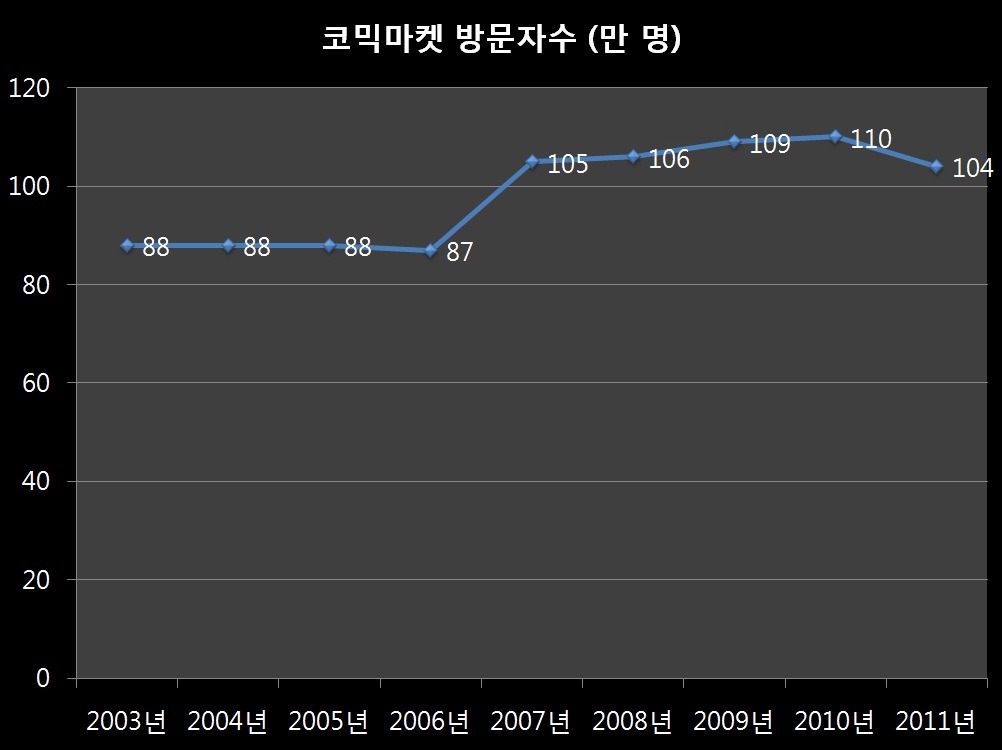 오타쿠 문화의 결론
오타쿠 문화는 계속 발전한다

애니메이션,게임 관련으로 크게 성장

보는 관점에 따라 그들은 다르게 느껴진다

소수를 전체로 봐서는 안 된다
감사합니다